Профилактический час
«Как говорить с учениками о терроризме и экстремизме»
ПРОФИЛАКТИЧЕСКИЕ НЕДЕЛИ: ЦЕЛЕПОЛАГАНИЕ
Какова цель?
формирование культуры здорового образа
жизни, личностных свойств и качеств  обучающихся, повышающих устойчивость  к негативным влияниям среды
ЦЕННОСТИ
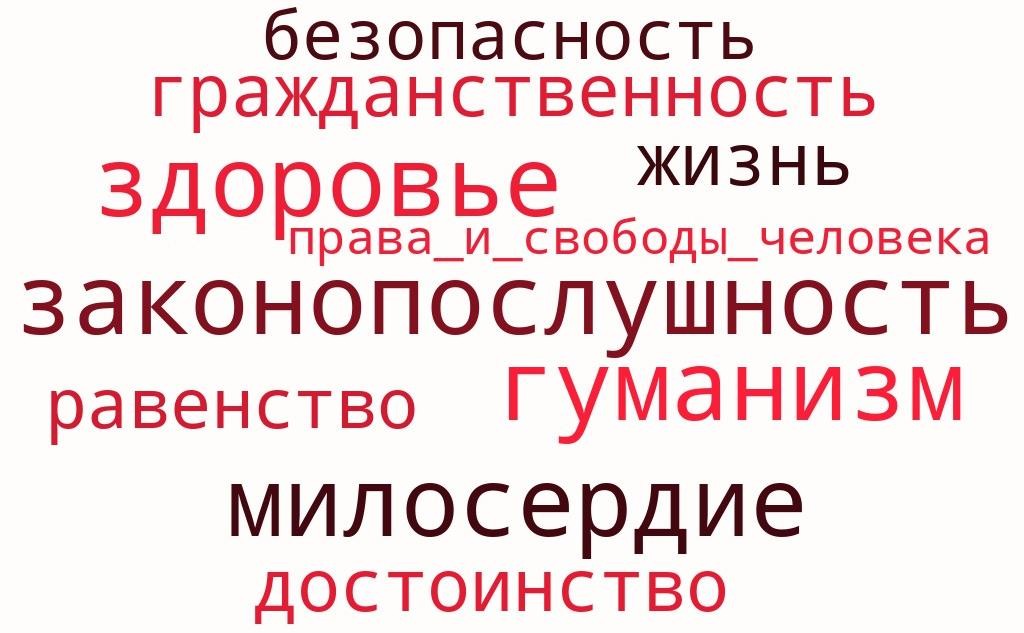 Для кого?

школьники
Кто проводит?
классные руководители
учителя-предметники
советники директора по воспитанию
социальные педагоги
Социальный педагог:
знакомит с методическими разработками
принимает участие в проектировании
ПРОФИЛАКТИЧЕСКИЕ НЕДЕЛИ: КАЛЕНДАРЬ
11
8
профилактических
недель
магистральных направлений  профилактики
ПРОФИЛАКТИЧЕСКИЕ НЕДЕЛИ: СТРУКТУРА ДОКУМЕНТА
магистральное направление профилактики

название недели профилактики/целевая аудитория

сроки проведения

целеполагание

городские мероприятия

ПРОФИЛАКТИЧЕСКИЕ НЕДЕЛИ ВКЛЮЧЕНЫ В КАЛЕНДАРНЫЙ ПЛАН ВОСПИТАТЕЛЬНОЙ  РАБОТЫ ШКОЛЫ В МОДУЛЬ «ПРОФИЛАКТИКА И БЕЗОПАСНОСТЬ»
РАЗРАБАТЫВАЕТСЯ ОТДЕЛЬНЫЙ ПЛАН ПРОВЕДЕНИЯ КАЖДОЙ НЕДЕЛИ

ИСПОЛЬЗУЕТСЯ СОДЕРЖАТЕЛЬНЫЙ КОНТЕНТ БИБЛИОТЕКИ ФГИС «Моя школа»
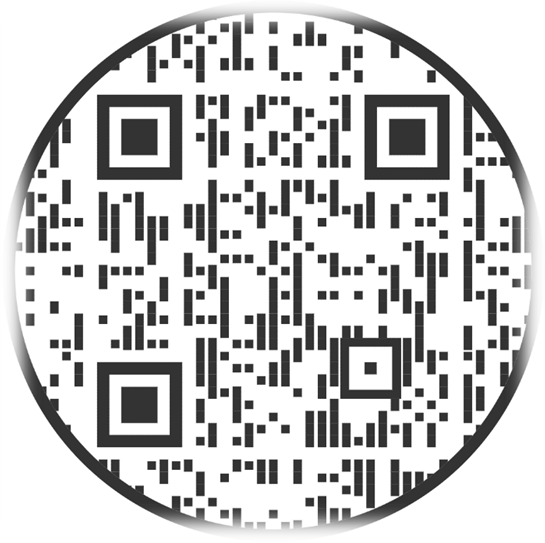 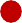 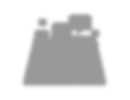 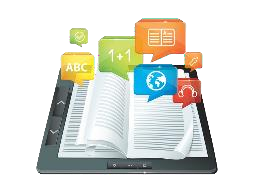 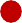 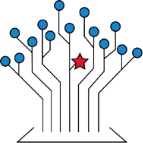 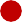 Методические рекомендации
по проведению недели профилактики  экстремизма и терроризма
«Когда чужая боль становится своей...»

02.09.2023 – 08.09.2023
ЧТО ТАКОЕ ТЕРРОРИЗМ И ЭКСТРЕМИЗМ?
ЭКСТРЕМИЗМ² - какое-либо деяние, направленное  на насильственный захват власти или насильственное  удержание власти, а также на насильственное
изменение конституционного строя государства, а равно  насильственное посягательство на общественную  безопасность, в том числе организация в вышеуказанных  целях незаконных вооруженных формирований или
участие в них, и преследуемые в уголовном порядке в
соответствии с национальным законодательством
ТЕРРОРИЗМ¹ - достижение насильственным путём  политических, идеологических, экономических и
религиозных целей (реализация террористического  акта, пропаганда идей терроризма, распространение
материалов или информации, призывающих к
осуществлению террористической деятельности либо
обосновывающих или оправдывающих необходимость  осуществления такой деятельности)
¹ Федеральный закон от 06.03.2006 N 35-ФЗ (ред. от 10.07.2023)
«О противодействии терроризму»
² Шанхайская конвенция о борьбе с терроризмом, сепаратизмом и
экстремизмом» (п. 3 ч. 1 ст. 1 от 15 июня 2001 г.)
нормативные основания:
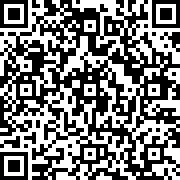 Информационно-методические материалы по организации
профилактической работы в образовательных организациях по вопросам  предотвращения распространения идеологического воздействия  террористических течений на обучающихся
(письмо Министерства просвещения России от 11.04.2023 г. N ТВ-784/03)
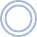 ПРОФИЛАКТИКА ЭКСТРЕМИЗМА И ТЕРРОРИЗМА:
ЦЕЛЕВЫЕ ОРИЕНТИРЫ
СРЕДНЯЯ ШКОЛА
И СТУДЕНТЫ КОЛЛЕДЖЕЙ
НАЧАЛЬНАЯ ШКОЛА
(со 2 класса)
ОСНОВНАЯ ШКОЛА
(5-9 классы)
формирование ОСОЗНАННОГО,  УВАЖИТЕЛЬНОГО И
ДОБРОЖЕЛАТЕЛЬНОГО
ОТНОШЕНИЯ К ДРУГОМУ
ЧЕЛОВЕКУ (его мнению,
мировоззрению, культуре, языку, вере)
формирование НЕПРИНЯТИЯ  у обучающихся идеологии  экстремизма и терроризма
создание условий для
формирования СПОСОБНОСТИ  ПРОТИВОСТОЯТЬ негативным  воздействиям социальной среды
формирование ОСНОВ  РОССИЙСКОЙ ГРАЖДАНСКОЙ  ИДЕНТИЧНОСТИ
становление ценностного  отношения к своей Родине
первоначальные представления  о человеке как члене общества,  ОБ УВАЖЕНИИ И
ДОСТОИНСТВЕ ЧЕЛОВЕКА,
о нравственно-эстетических
НОРМАХ ПОВЕДЕНИЯ
и правилах межличностных  отношений
СФОРМИРОВАННОСТЬ  ГРАЖДАНСКОЙ ПОЗИЦИИ,  принятие традиционных  национальных,
общечеловеческих
гуманистических и
демократических ценностей
ГОТОВНОСТЬ
ПРОТИВОСТОЯТЬ идеологии  экстремизма, национализма,  ксенофобии и дискриминации
ФОРМИРУЕМЫЕ ЦЕННОСТИ
ЖИЗНЬ, ГРАЖДАНСТВЕННОСТЬ, ДОСТОИНСТВО, БЕЗОПАСНОСТЬ, РАВЕНСТВО ПРАВ И СВОБОД,
ЗАКОНОПОСЛУШНОСТЬ, МИЛОСЕРДИЕ
ПРОФИЛАКТИКА ЭКСТРЕМИЗМА И ТЕРРОРИЗМА:
КЛЮЧЕВЫЕ ИДЕИ
ПРОФИЛАКТИКА ЭКСТРЕМИЗМА И ТЕРРОРИЗМА:
ЗАДАЧИ
предусмотренной законодательством РФ
Развивать навыки безопасного поведения
ПРОФИЛАКТИКА ЭКСТРЕМИЗМА И ТЕРРОРИЗМА:
ФОРМАТЫ РАБОТЫ С ДЕТЬМИ
2 классы
ШКОЛЬНЫЕ МЕРОПРИЯТИЯ
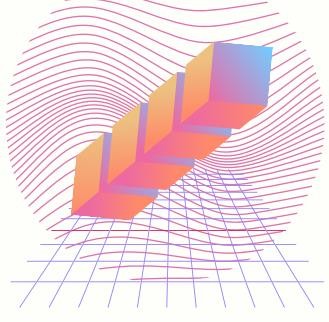 Просмотр и обсуждение видеоконтента

Минута молчания «Памяти жертв Бесланской трагедии,  памяти всех жертв терроризма»
3-4 классы
ШКОЛЬНЫЕ МЕРОПРИЯТИЯ
Просмотр и обсуждение видеоконтента
Минута молчания «Памяти жертв Бесланской трагедии,  памяти всех жертв терроризма»

Создание комиксов «Правила безопасности»
ПРОФИЛАКТИКА ЭКСТРЕМИЗМА И ТЕРРОРИЗМА:
ФОРМАТЫ РАБОТЫ С ДЕТЬМИ
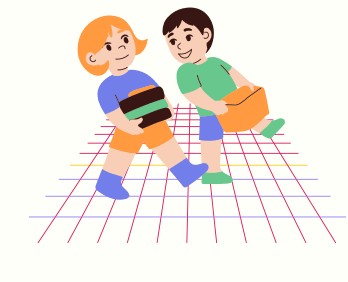 5-9 классы
ШКОЛЬНЫЕ МЕРОПРИЯТИЯ
Просмотр видеоконтента и организация дискуссии
Минута «Памяти жертв Бесланской молчания трагедии,
памяти всех жертв терроризма»
Создание плакатов на темы «Против угрозы глобального  терроризма», «Мир без насилия», «Как прекрасен этот мир»,
«Вместе мы сила!»
Конкурс фотографий «Безопасное детство»
Правовая викторина «Знаю, соблюдаю»
РЕСУРСЫ
БИБЛИОТЕКА МЭШ
Текстовый материал, посвященный трагедии в Беслане (ID 10927437)
Видео «Подозрительный предмет» (ID 10963635)
Изображения памятников жертвам Беслана (ID 10964744, ID 10959619, ID 10961263, ID 10961009)
Сценарии, созданные в рамках городского конкурса «Мои приоритеты»
ПРОФИЛАКТИКА ЭКСТРЕМИЗМА И ТЕРРОРИЗМА:
ФОРМАТЫ РАБОТЫ С ДЕТЬМИ
10,11 класс, студенты СПО
ШКОЛЬНЫЕ МЕРОПРИЯТИЯ
Дискуссия «Терроризм без масок»
Просмотр и рефлексивный анализ видеоконтента
Минута молчания «Памяти жертв Бесланской трагедии,
памяти всех жертв терроризма»
Создание социальной рекламы о способах противодействия  терроризму «Мир без насилия»
Решение ситуационных задач/кейсов, направленных  на разработку алгоритма действий при угрозе  террористического акта
Просветительские акции в социальных сетях ОО, посвящены  Всероссийскому дню солидарности в борьбе с терроризмом
Подключение к интерактивным тематическим лекциям  социальных партнеров ОО
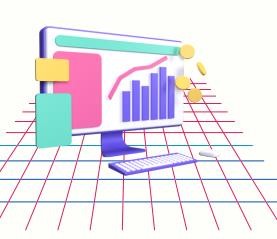 ПЕДАГОГИЧЕСКИЕ ПОДСКАЗКИ:
ПРИНЦИПЫ РАЗРАБОТКИ СОДЕРЖАНИЯ
ПРИНЦИП ЕДИНСТВА ФОРМЫ И СОДЕРЖАНИЯ:
диалог взрослого с детьми, детьми между собой, не упрощать задачу, «не заигрывать»

ПРИНЦИП КОМПЛЕКСНОСТИ И РАЗНОРОДНОСТИ образовательных событий
ПРИНЦИП ПЕРСОНАЛЬНОГО И ВОЗРАСТНОГО КОНТЕКСТА:
предмет разговора должен быть/стать важным ДЛЯ РЕБЕНКА

ПРИНЦИП ЦЕННОСТНЫХ ОСНОВАНИЙ СОДЕРЖАНИЯ:
предметом разговора являются ценности, а результатом должны стать ценностные установки

ПРИНЦИП ПРЕЕМСТВЕННОСТИ:
преемственность по ценностным основаниям и воспитательному результату: от знания через  отношения к поступку
ПЕДАГОГИЧЕСКИЕ ПОДСКАЗКИ:
ПРО ПРОЕКТИРОВАНИЕ
Формулировка темы должна быть привлекательна для ребенка
Придерживаться трех видов формулировки, в которых должен содержаться скрытый смысл  разговора:
мотивирующий вопрос («Я свободен?»)
проблемный тезис («Цель оправдывает средства»)
цитата («Любят Родину не за то, что она велика, а за то, что своя»)
Формы и методы работы на занятии должны соответствовать	трем уровням
целевых ориентиров:
сформированность знаний, представлений о системе ценностей гражданина России
сформированность внутренней позиции личности в отношении неприятия, противостояния  идеологии терроризма и экстремизма
принятие решений (поступки) на основе системы ценностей гражданина России

На каждом уровне образования, исходя из возрастных особенностей,  акцент делается на один из уровней целевых ориентиров, не исключая  значимости остальных
ПЕДАГОГИЧЕСКИЕ ПОДСКАЗКИ: ПРО ПОДХОДЫ
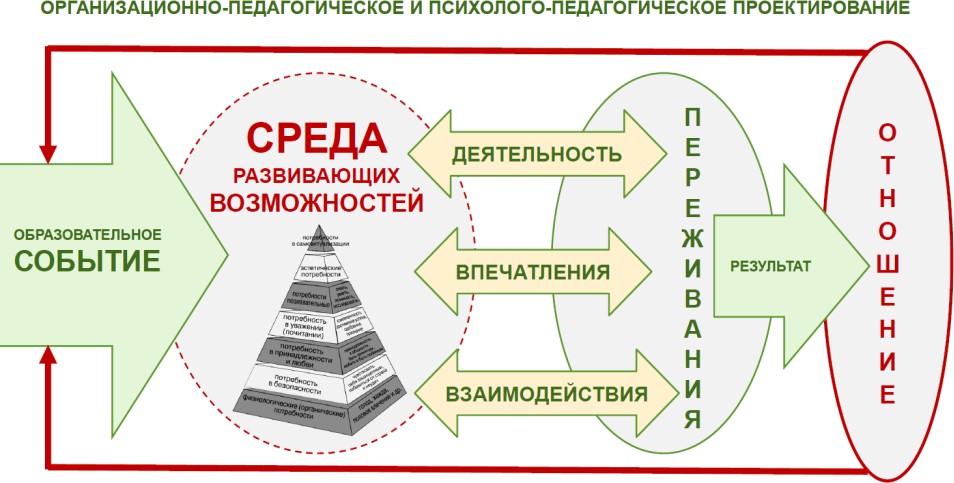 СОБЫТИЙНЫЙ ПОДХОД

уровень сопричастности детей, родителей, педагогов
личный вклад участника в событие
Формирование ожиданий, подготовка к событию
ритуализация
активная забота
ИНТЕРАКТИВНОСТЬ, ИСПОЛЬЗОВАНИЕ ФОРМАТА «ДЕТИ ДЕТЯМ»
ОБРАТНАЯ СВЯЗЬ И ОРГАНИЗАЦИЯ РЕФЛЕКСИИ  ИНФОРМАЦИОННОЕ ОСВЕЩЕНИЕ МЕРОПРИЯТИЙ
СОБЫТИЕ
– то, что произошло, случилось, значительное явление,  факт общественной или личной жизни
ПЕДАГОГИЧЕСКИЕ ПОДСКАЗКИ: ОБРАТНАЯ СВЯЗЬ
Общие рекомендации:
Анонимность опроса
Место размещения QR-кода в соответствии с опрашиваемым контингентом (класс/параллель/рекреация)
Информационные обращения/сообщения рядом с QR-кодом
Продолжительность: в течение проведения профилактической недели и 2-3 дня после окончания недели
При формулировке вопросов избегать использования частицы «не»
Использование простых и однозначных формулировок
Рекомендации с учетом возрастных особенностей:
ПСИХОЛОГИЧЕСКИЕ ПОДСКАЗКИ
Учитывать возрастные и психоэмоциональные особенности целевой аудитории  в концепции мероприятия
Легкость восприятия информации
Управлять переживаниями учеников
Проявлять эмпатию
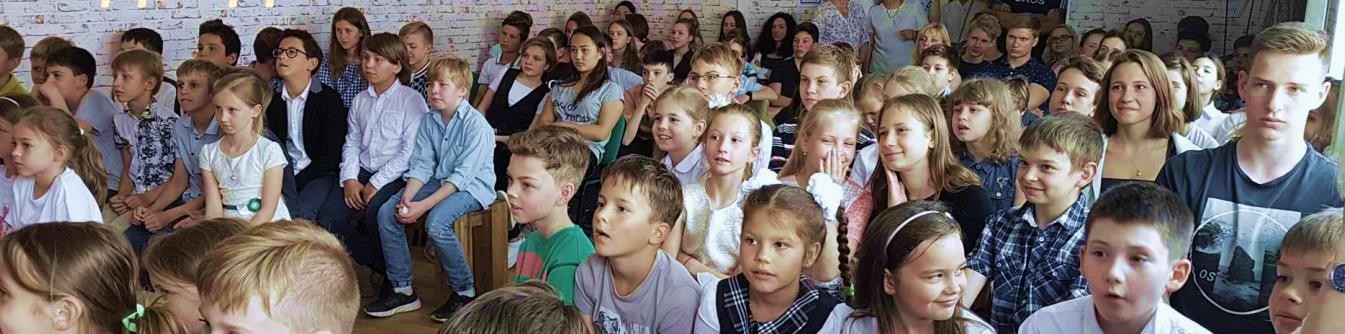 «Воспитатель сам должен быть тем, чем он хочет сделать воспитанника»
Владимир Даль
ПРОФИЛАКТИКА ЭКСТРЕМИЗМА И ТЕРРОРИЗМА: :
РЕСУРСЫ
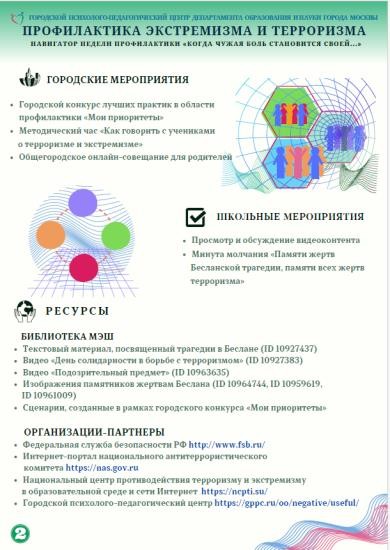 Библиотека МЭШ

Федеральная служба безопасности РФ  http://www.fsb.ru/
Интернет-портал национального антитеррористического
комитета
http://nac.gov.ru/
Национальный центр противодействия терроризму
и экстремизму в образовательной среде и сети Интернет
https://ncpti.su/

Городской психолого-педагогический центр
https://gppc.ru/oo/negative/useful/
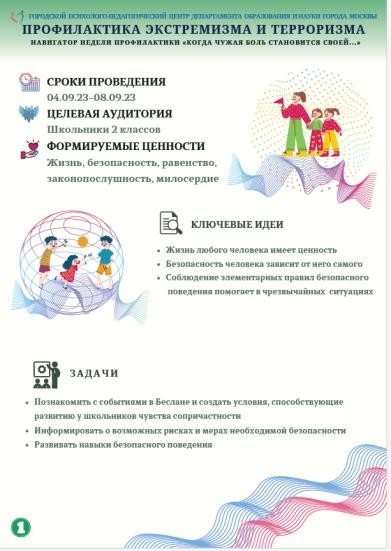